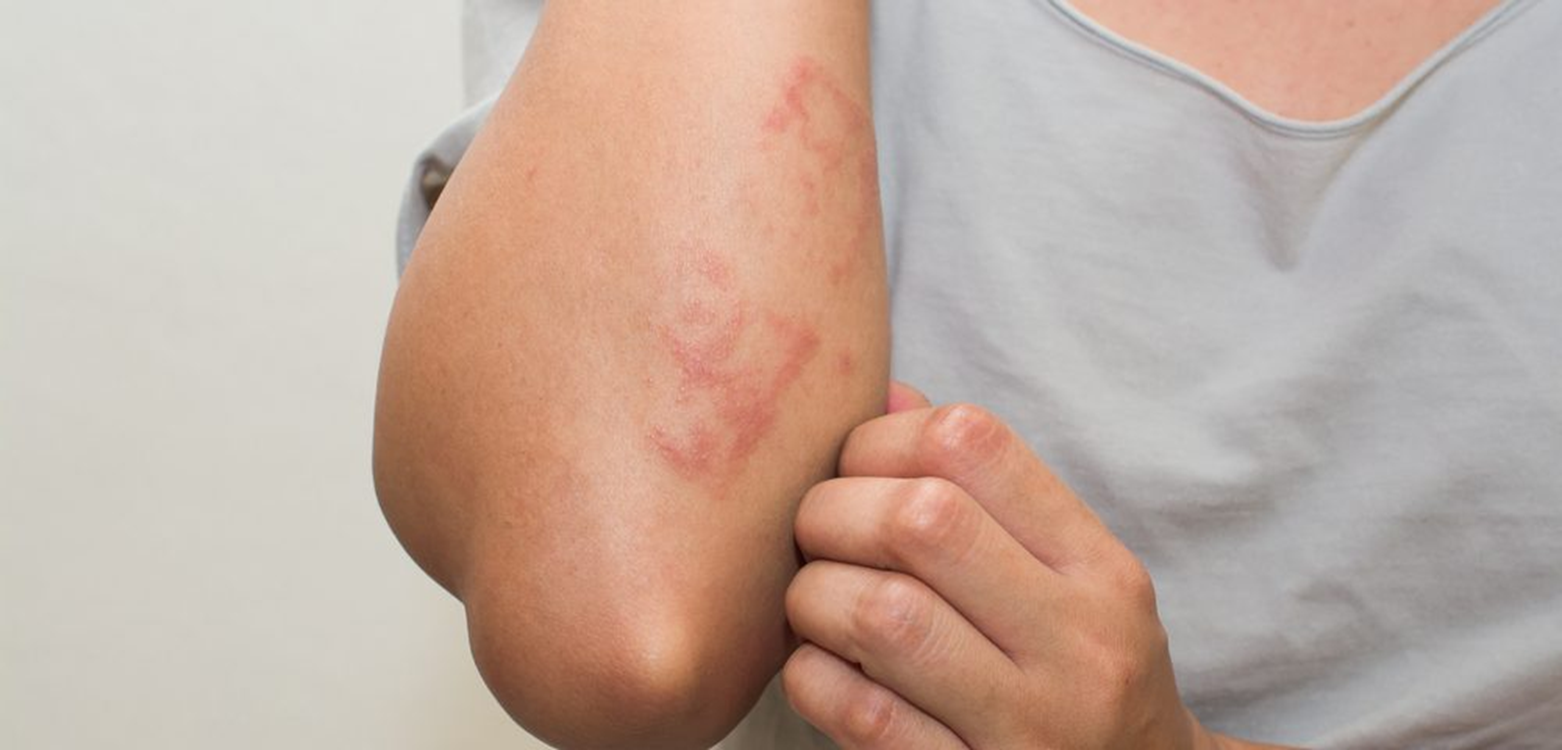 Sedef Hastalarının Yaşama Katılım ve Uyum Sorunları Araştırması
Tülay ORTABAĞ, Kerime Derya BEYDAĞ, Can BİLGİLİ, Niran ÇOBAN, Seda DÜLCEK
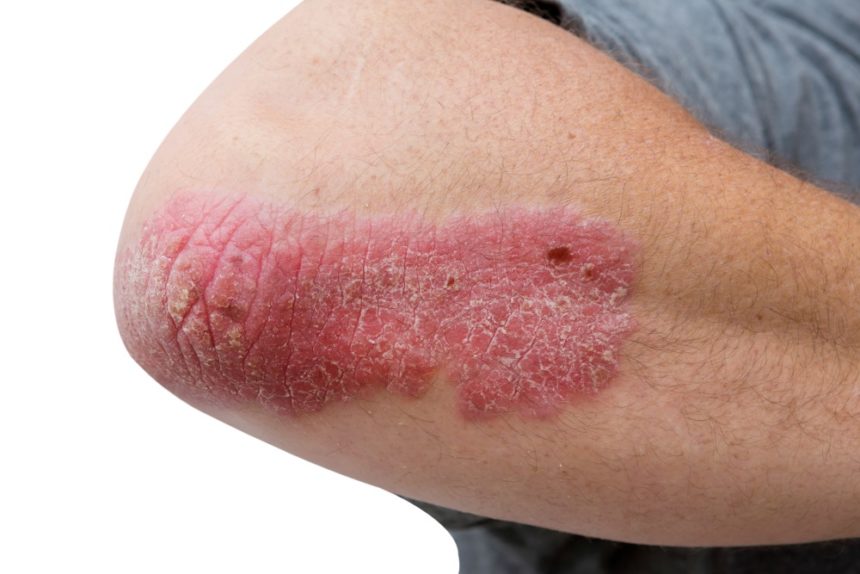 Sedef hastalığı-psöriazis (psoriasis), keskin sınırlı, eritemli plak veya papüller üzerinde yerleşen parlak, beyaz pullarla karakterize, kronik seyirli, bulaşıcı olmayan inflamatuvar bir hastalıktır.  Sıklıkla saçlı deri, diz, dirsek ve eklemlerde görülmektedir (1-2).
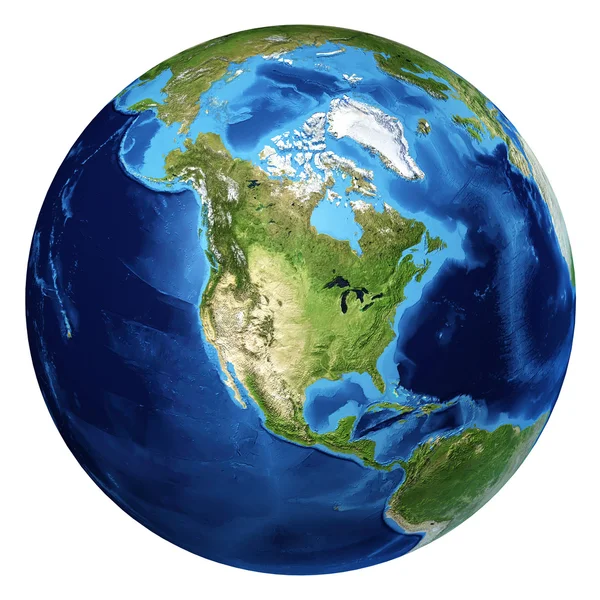 Sedef hastalığının dünya üzerinde görülme sıklığının yaklaşık %0.51-%11 olduğu tahmin edilmektedir. ABD’de %5.10 olarak görülen sedef hastalığı, ülkemizde %1.3 oranında görülmektedir (3-5)
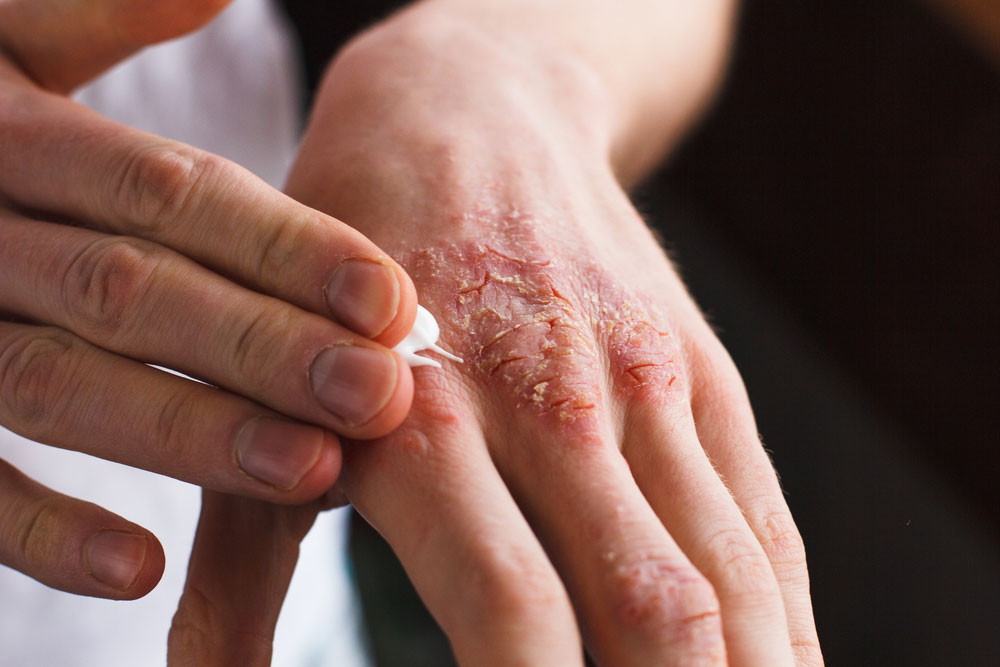 Sedef hastalığı olan bireyler geçmişten bugüne damgalanma ve olumsuz yorumlarla karşılaşmaktadırlar. Bu durum ise sosyal kaygıyı beraberinde getirmektedir. Sosyal kaygı, sosyal ilişkilere yönelik olarak sosyal ortamlarda yaşanma ihtimali olan bir kaygı türüdür (6).
 Sosyal kaygı yaşayan bireyler, rahatsızlığın kaynağını ikili ilişkilerdeki iletişimden kaynaklandığını düşünmektedirler. Kaygının sürekliliği ise bireyin günlük yaşamındaki işlevselliği olumsuz etkilemektedir (7).
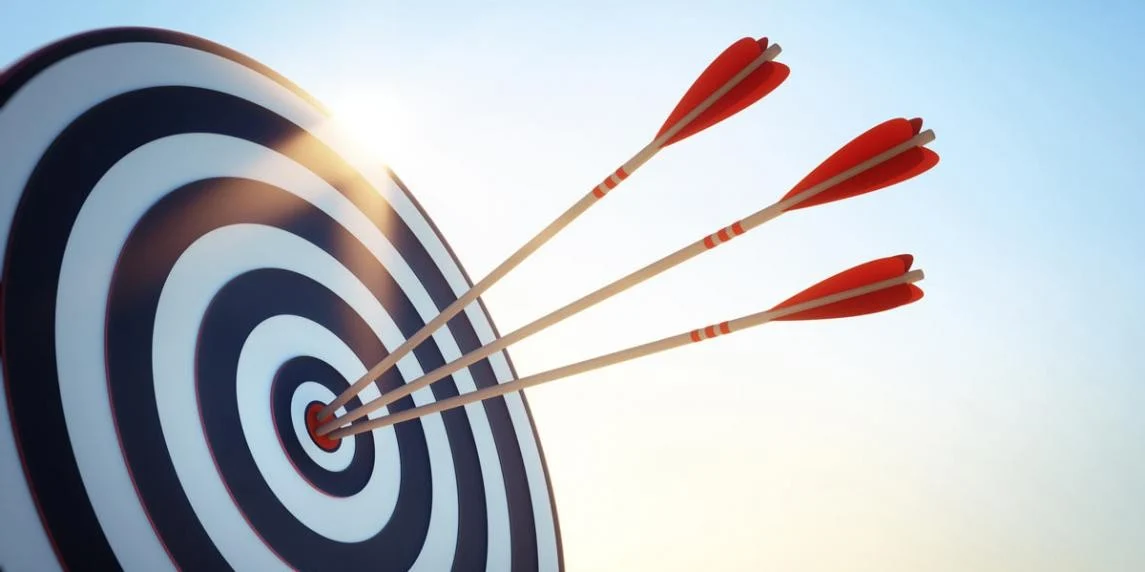 BU ÇALIŞMANIN AMACI
Sedef hastalığı olan bireylerde sosyal kaygı ve içselleştirilmiş damgalanma durumlarının belirlenmesidir.

YÖNTEM
Tanımlayıcı olarak planlanan bu çalışmada 104 sedef hastasına ulaşılmıştır.
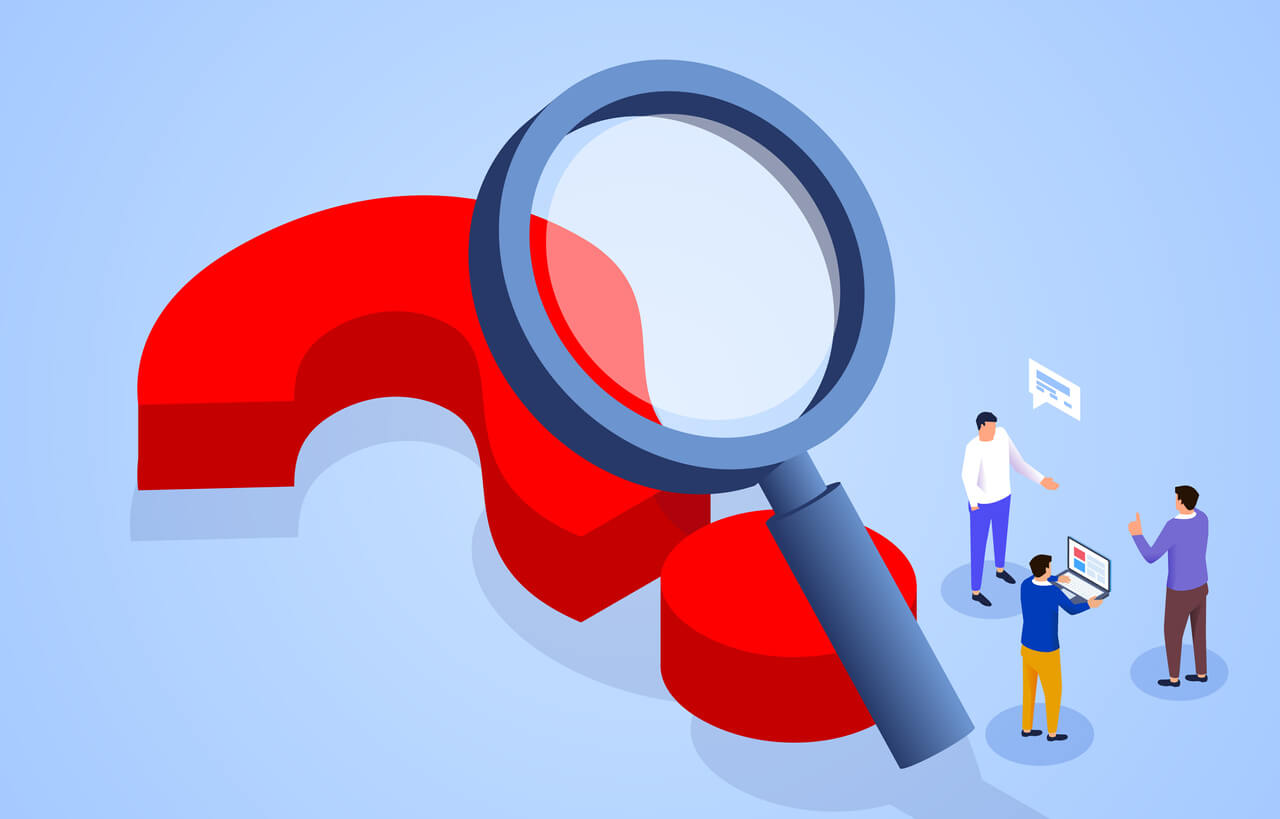 Bulgular
Katılımcıların Sosyo-Demografik Özellikleri
Katılımcıların Sedef Hastalığı Nedeniyle Tercihlerinde Kısıtlanma Düzeyleri
Sedef hastaları günlük yaşamlarında tercihlerini yaparken kısıtlanmaktadır. 
Birçok kişi ev işi, spor yapma, cinsel yaşam, kıyafet seçiminde zorluk vb. durumlarda kısıtlanmaktadır.
Bu bireyler daha çok kıyafet seçiminde zorlanmaktadır.
Hastalığın iş yaşamını etkileme durumuna bakıldığında;
Hastalığın iş yaşamını etkileyen kişilerin daha çok Sosyal Görünüş Kaygısı yaşadığı bulunmuştur. 
Hastalığın aile yaşamını etkileme durumuna bakıldığında; 
Hastalığın, aile yaşamını etkileyen kişilerin daha çok Sosyal Görünüş Kaygısı yaşadığı bulunmuştur.
Sosyo-Demografik Özellikleri ile Sosyal Görünüş Kaygısı Ölçeği Toplam Puanı Arasındaki İlişki
Sosyo-Demografik Özellikleri ile Psoriasiste İçselleştirilmiş Damgalanma Ölçeği Puanları Arasındaki İlişki
Eğitim düzeyine bakıldığında lise mezunu bireyler daha çok İçselleştirilmiş Damgalanma yaşamaktadır. 
Bu bireyler Ayrımcılığa maruz kaldıklarını daha çok fark edip kendilerini toplumdan daha çok izole etmektedir.
Sosyo-Demografik Özellikleri ile Psoriasiste İçselleştirilmiş Damgalanma Ölçeği Puanları Arasındaki İlişki
Hastalığın aile yaşamını etkilenme durumuna bakıldığında; hastalığı aile yaşamını etkileyen kişilerin daha çok İçselleştirilmiş Damgalanma yaşamaktadır. 
Bu bireyler Ayrımcılığa maruz kaldıklarını daha çok fark edip kendilerini toplumdan daha çok izole etmektedir.
Sosyo-Demografik Özellikleri ile Psoriasiste İçselleştirilmiş Damgalanma Ölçeği Puanları Arasındaki İlişki
Hastalığın iş yaşamını etkilenme durumuna bakıldığında; hastalığı iş yaşamını etkileyen kişilerin daha çok İçselleştirilmiş Damgalanma yaşamaktadır. Bu bireyler Ayrımcılığa maruz kaldıklarını daha çok fark edip kendilerini toplumdan daha çok izole etmektedir.
Sosyo-Demografik Özellikleri ile Psoriasiste İçselleştirilmiş Damgalanma Ölçeği Puanları Arasındaki İlişki
Sedef artritinin var olma durumuna bakıldığında; 
Sedef artriti olan bireylerin daha çok İçselleştirilmiş Damgalanma yaşamaktadır. 
Bu bireyler Ayrımcılığa maruz kaldıklarını daha çok fark edip kendilerini toplumdan daha çok izole etmektedir.
Bireylerin Sigara kullanma durumuna bakıldığında; 
Sigara kullanan bireyler daha çok İçselleştirilmiş Damgalanma yaşamaktadır. 
Bu bireyler Ayrımcılığa maruz kaldıklarını daha çok fark edip kendilerini toplumdan daha çok izole etmektedir.
Sosyo-Demografik Özellikleri ile Psoriasiste İçselleştirilmiş Damgalanma Ölçeği Puanları Arasındaki İlişki
Katılımcıların Sosyal Görünüş Kaygısı Ölçeği Toplam Puanı İle Psoriasiste İçselleştirilmiş Damgalanma Ölçeği Puanları Arasındaki İlişki
Bireylerin Sosyal Görünüş Kaygısı arttıkça İçselleştirilmiş Damgalanmasında da artış görülmektedir.
Olumsuz basmakalıp düşüncelerin, kişinin kendisi tarafından kabul edilmesi sonucu ortaya çıkan, değersizlik, utanç, gizlilik ve geri çekilme duygusu arttıkça Bireyin Sosyal Görünüş Kaygısında da artış olmaktadır.
Kaynaklar
1. Gudjonsson, JE., Elder, JT., Psoriasis, Fitzpatrick’s Dermatology in Medicine Volume 1. Mc Graw-Hill, New York. 2008, pp. 169-193.
2.Koçyiğit, M., & Tümer, K. (2017). Sedef Hastalığında kullanılan Aloe vera, Smilax excelsa ve Juniperus oxycedrus Bitkilerinin Yaprak Anatomik Özellikleri. Marmara Pharmaceutical Journal, 21(3).
3.González‐ Álvarez, L., García‐ Martín, JM., García‐ Pola, MJ. Association between geographic tongue and psoriasis: A systematic review and meta‐ analyses. Journal of Oral Pathology Medicine, 2019.
4.Lima, XT., Minnillo, R., Spencer, JM., Kimball, AB. Psoriasis prevalence among the 2009 AAD National Melanoma/Skin Cancer Screening Program participants. Journal of the European Academy of Dermatology and Venereology, 2013, 27: 680- 685.
5.Kundakci, N., Türsen, Ü., Babiker, MO., Gürgey, E. The evaluation of the sociodemographic and clinical features of Turkish psoriasis patients. International journal of Dermatology, 2002, 41: 220-224.
6.Burger, J.M. (2006). Kişilik, Kaknüs Psikoloji, İstanbul.
7.Dayhoff, S.A. (2000). Diagonally-Parked in a Parallel Universe: Working Through Social Anxiety. (1st edition) New Mexico: Effectiveness- Plus Publication.
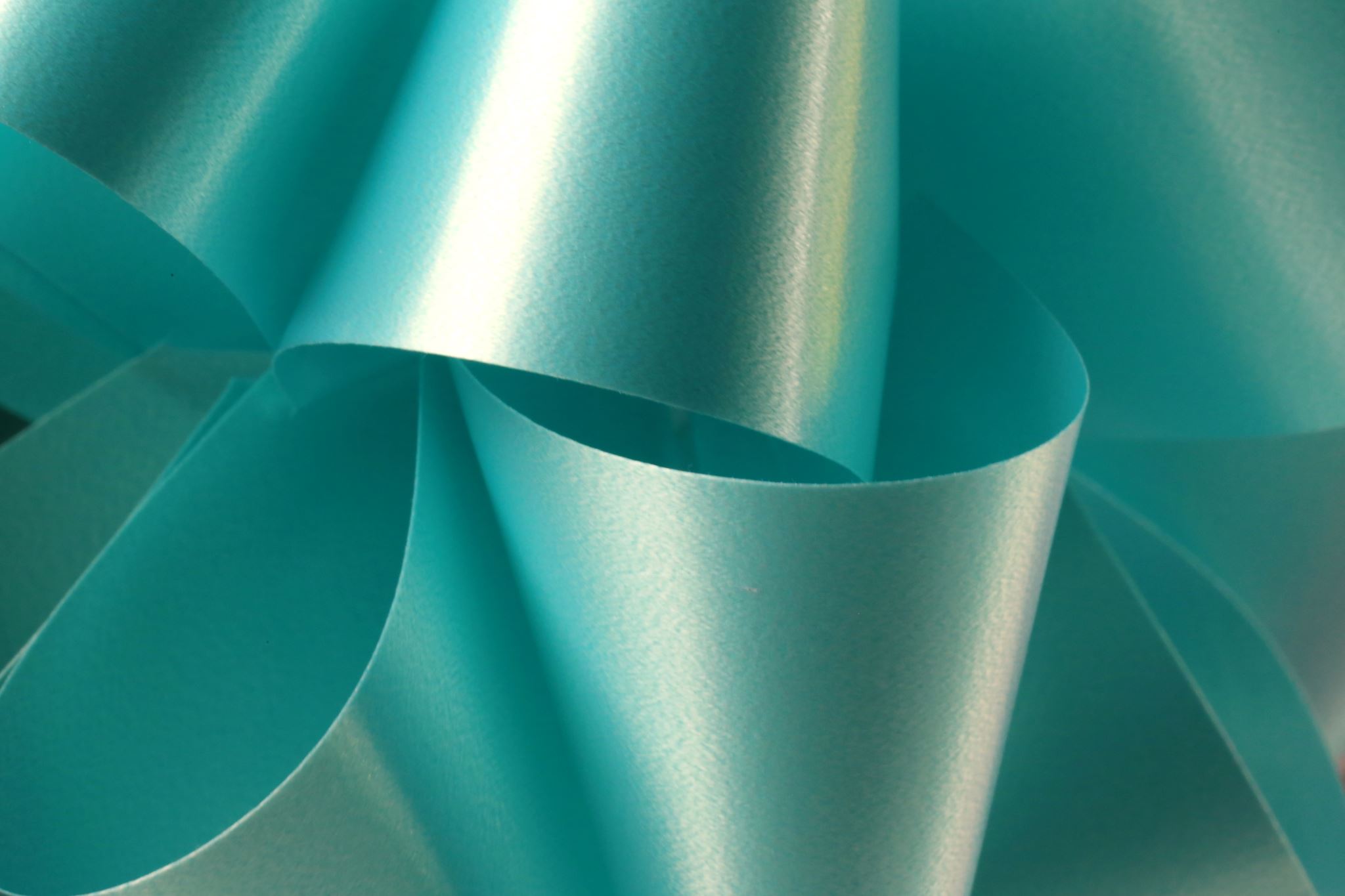 Teşekkür Ederim…